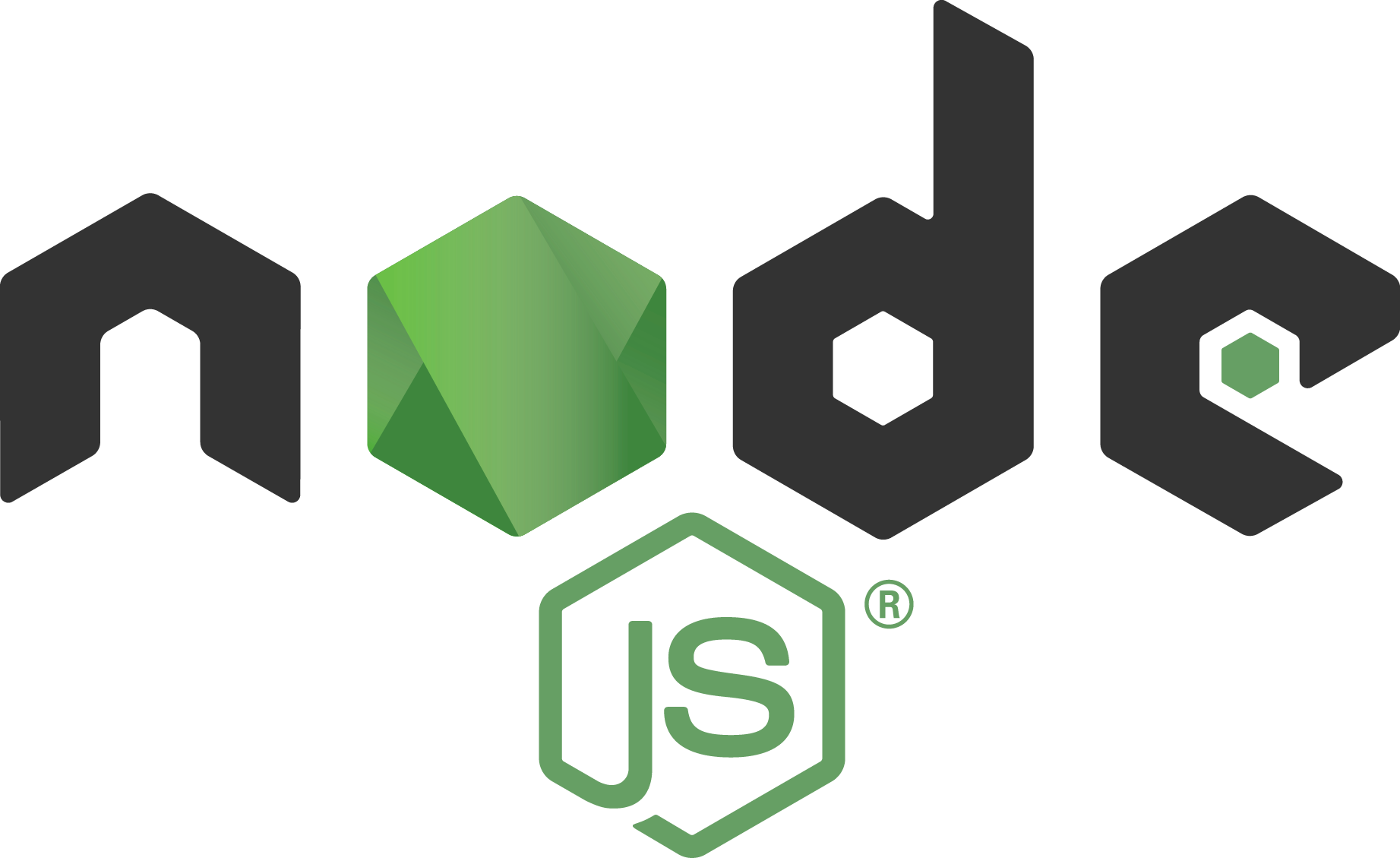 Console Use
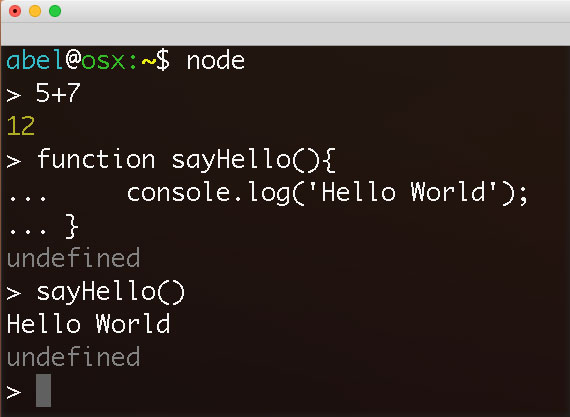 Exit Console
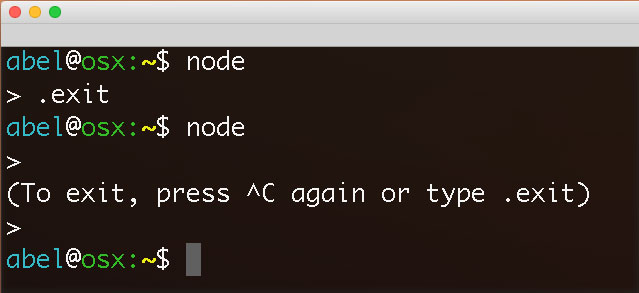 Run File
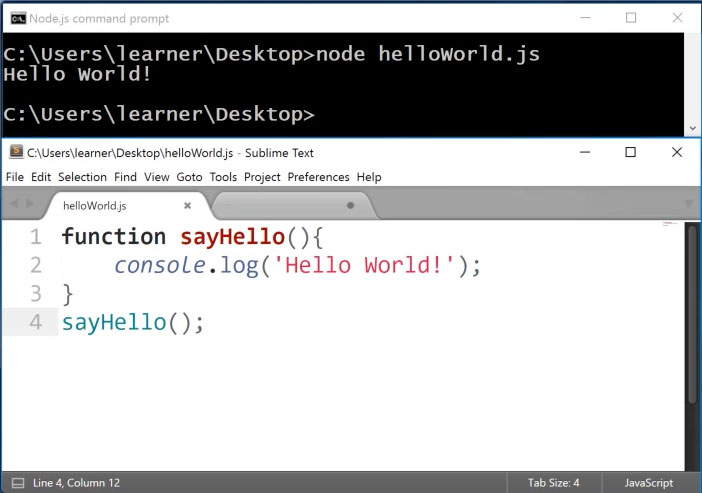 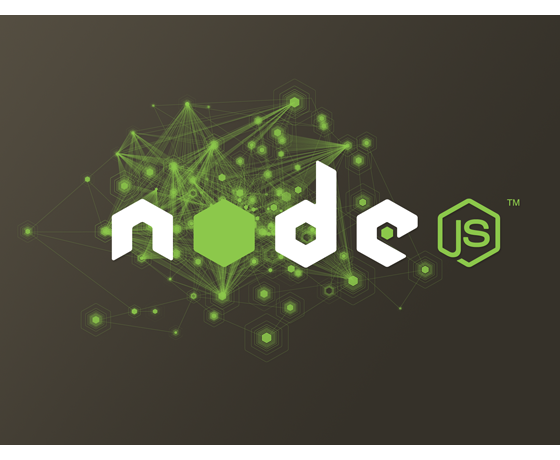 MODULES
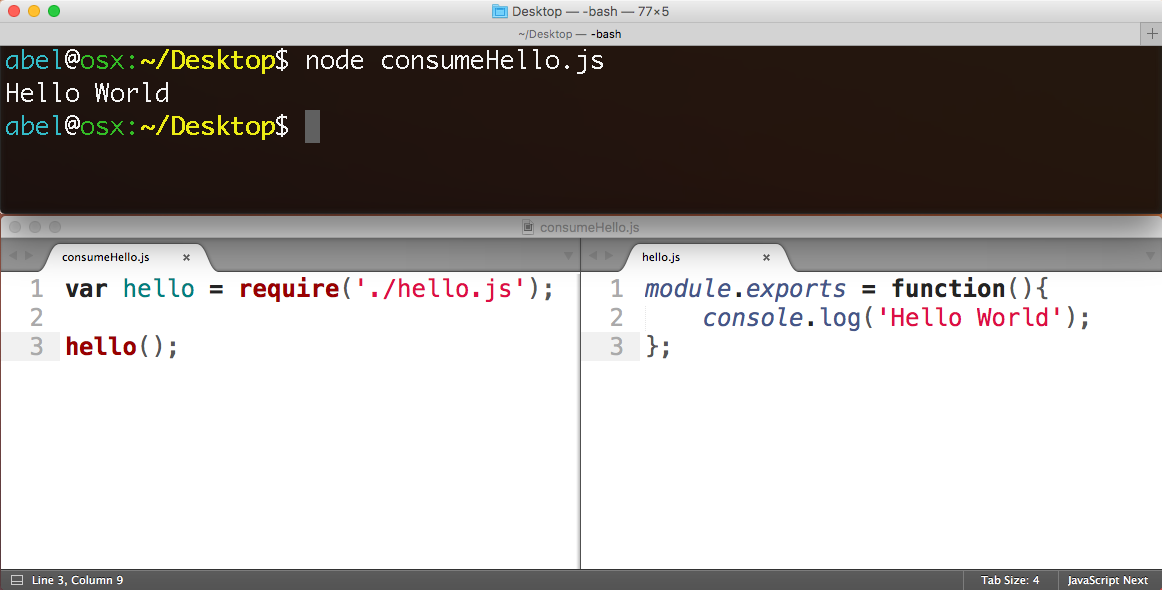 Use module with 
“require”
Make module with “module.exports”
What is npm?
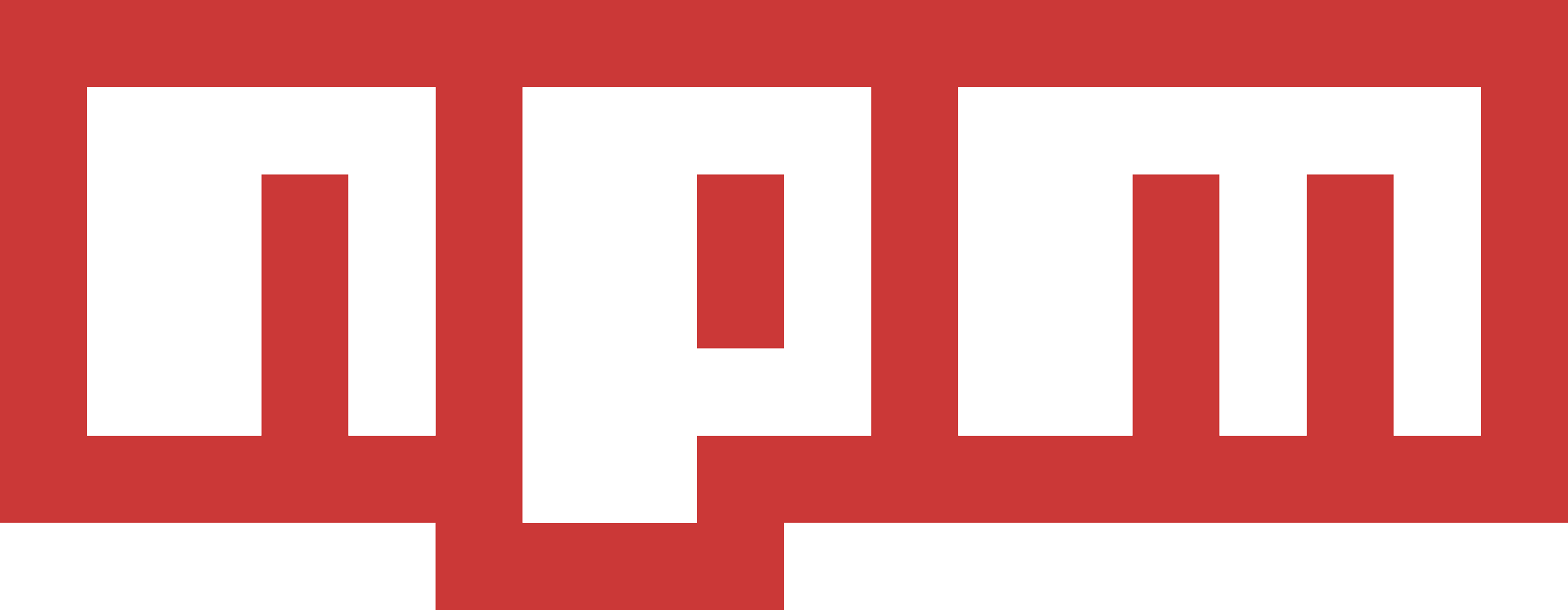 https://www.npmjs.com
Package manager. Installs, publishes and manages node programs
What is npm?
475,000+ Modules
What is npm?
4.2 Billion
downloads/week
What is a Module?
A Module is some JavaScript paired with a package.json file
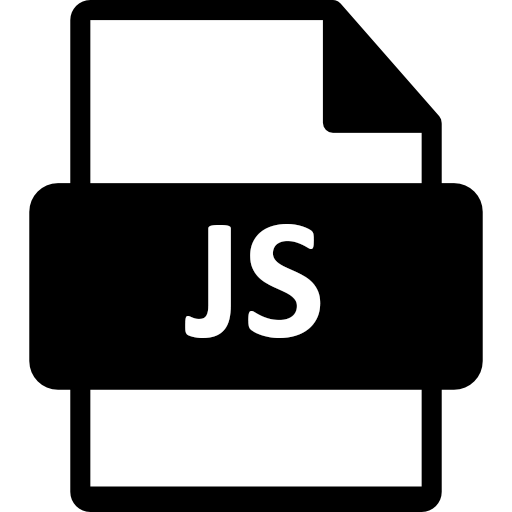 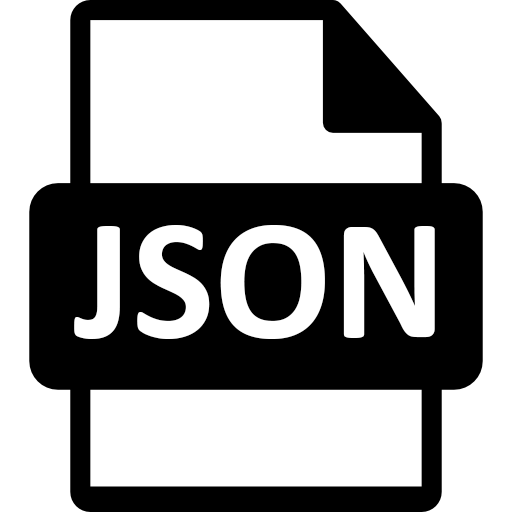 +
Advantages
Small pieces, loosely joined
Leverage external packages
Leverage internal packages
Facilitate collaboration
Packages are discoverable in npm
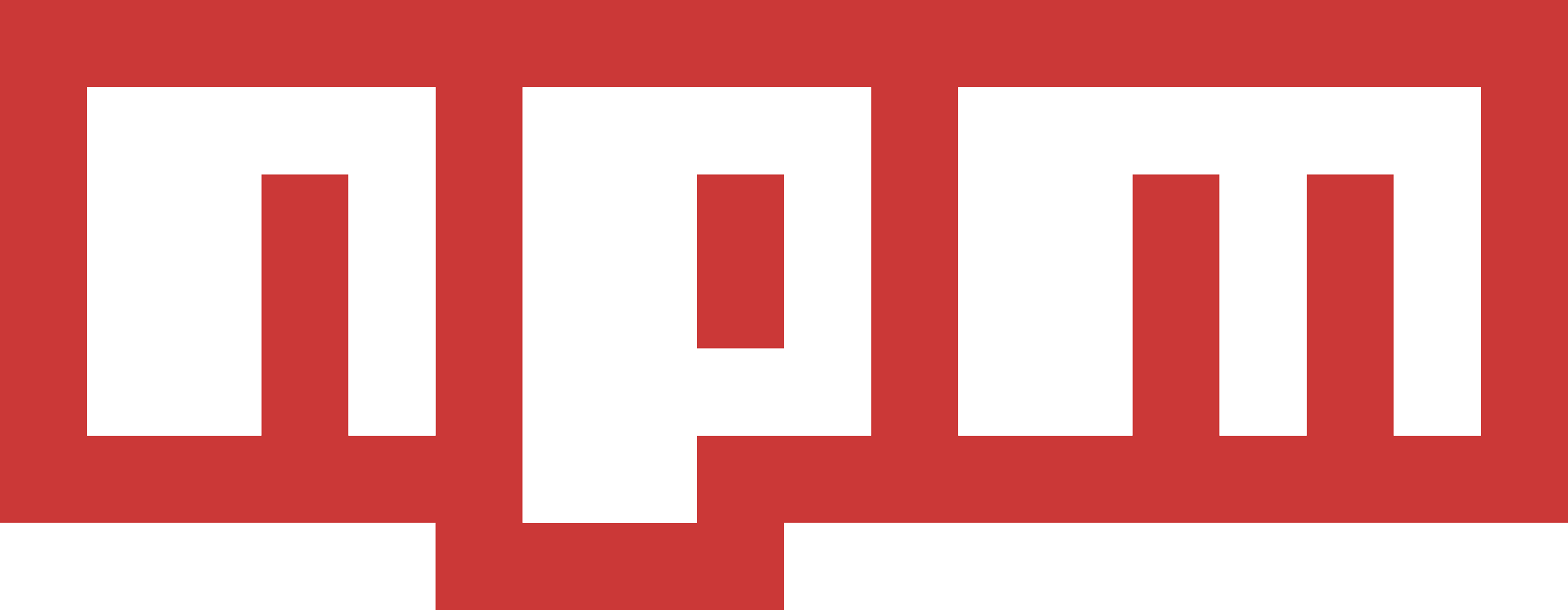 Creating node/npm apps
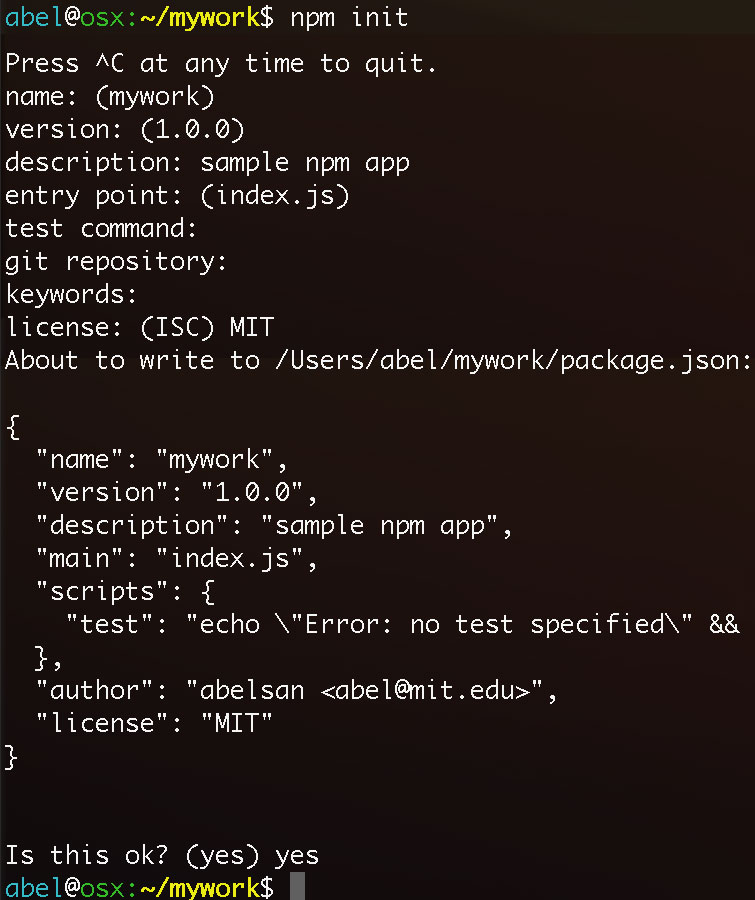 “npm init” generates the configuration file package.json
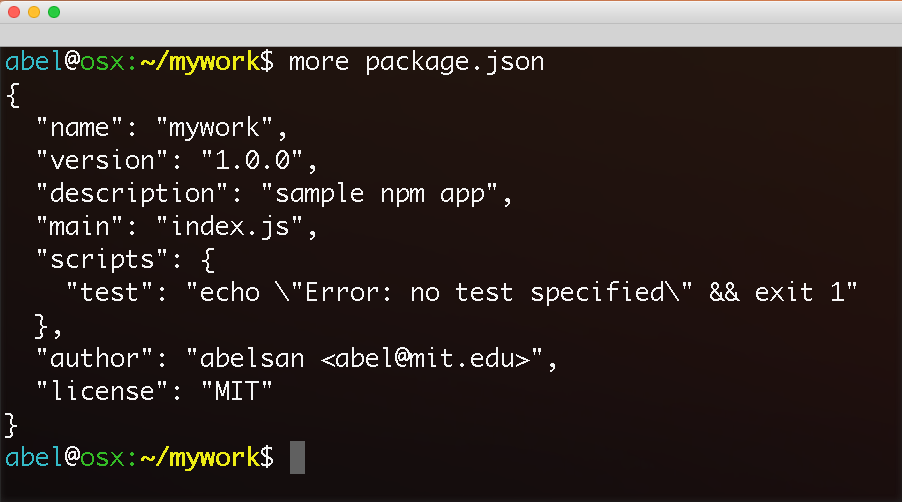 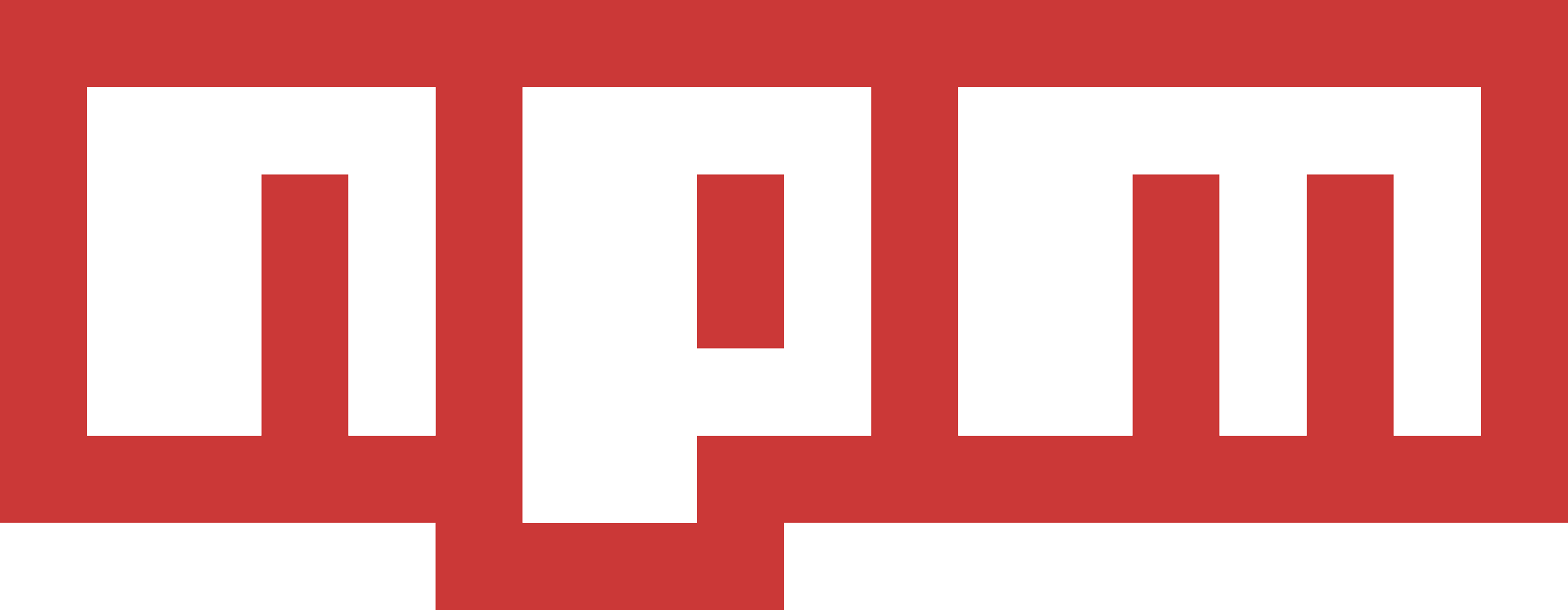 adding npm packages 
to your application
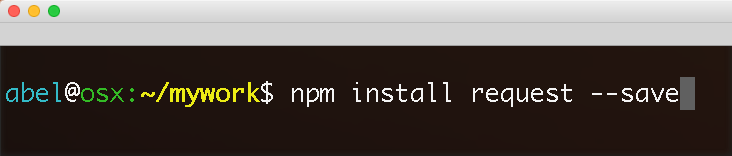 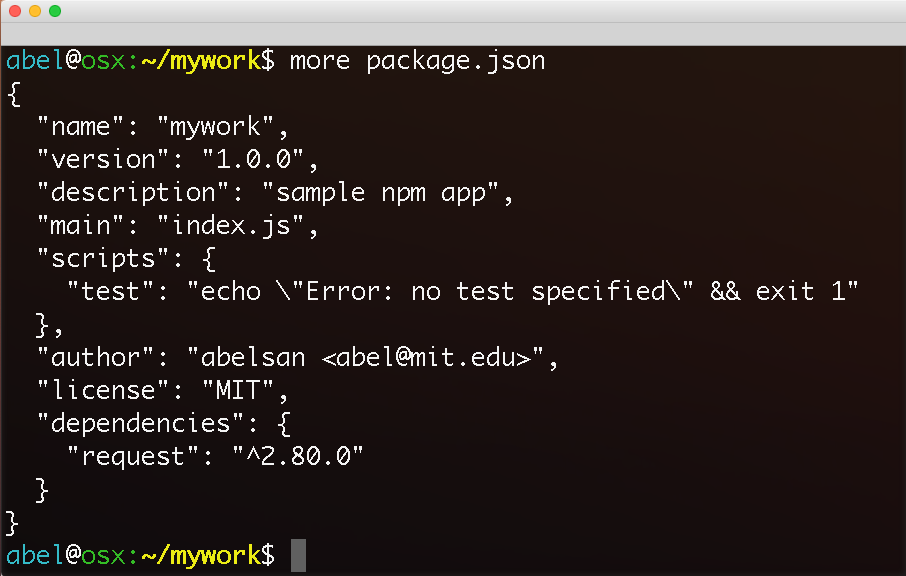 Local installation of request package. Dependency added to package.json
Active Learning
…
DOM selections with cheerio
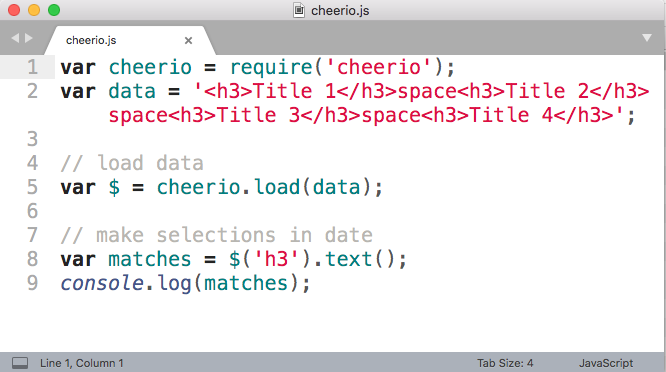 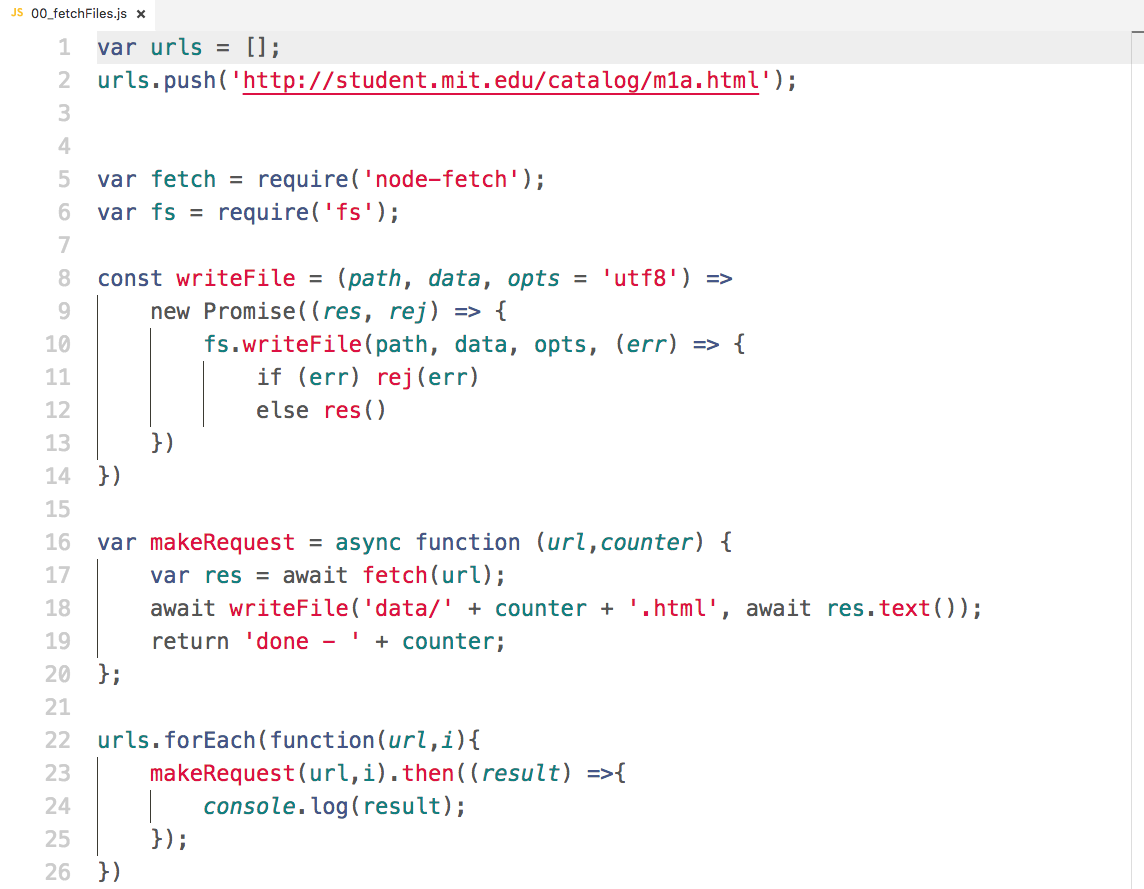 Download HTML
files using
node-fetch